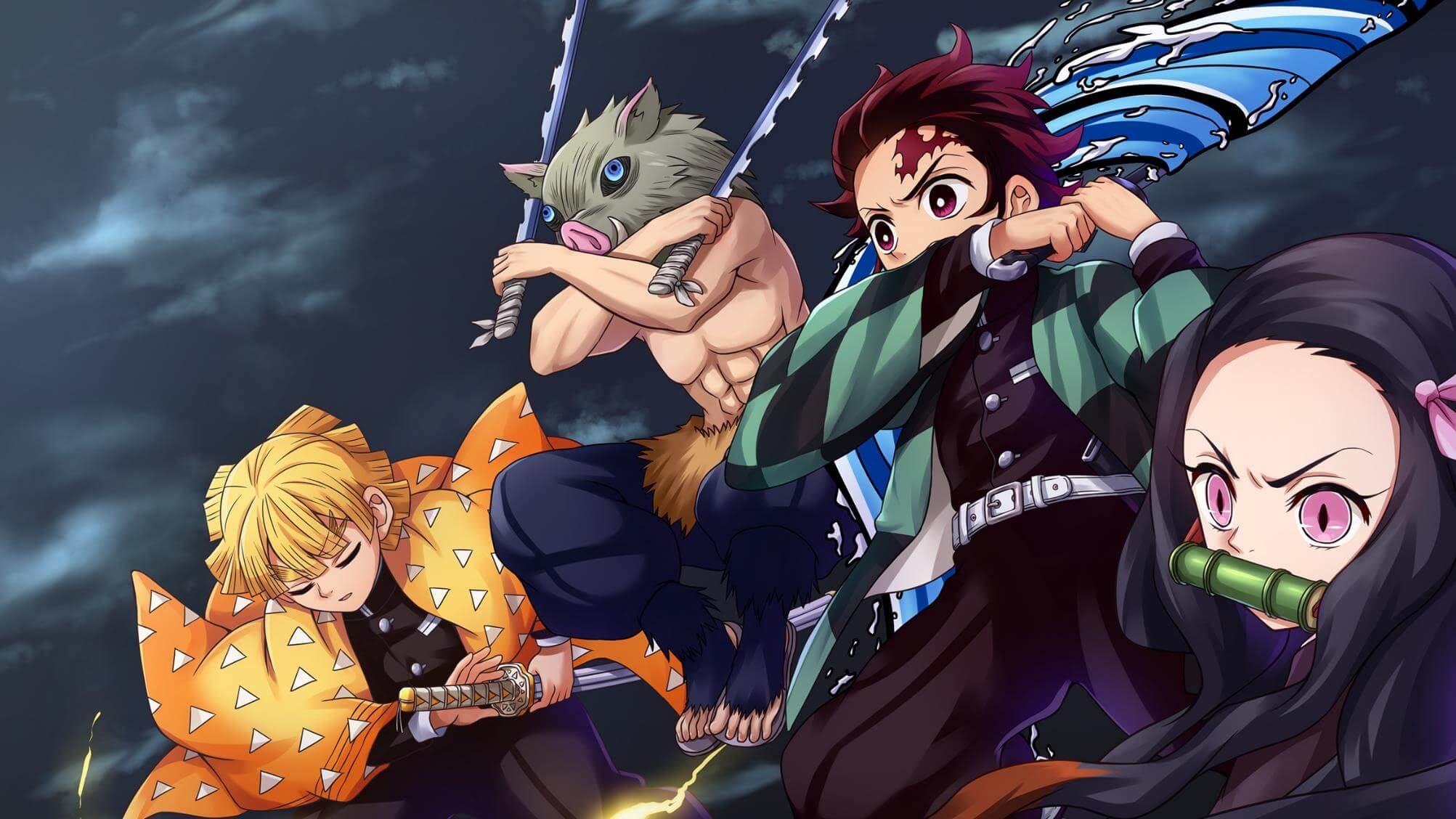 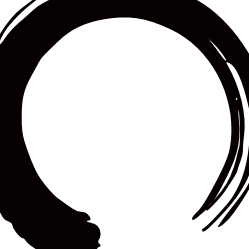 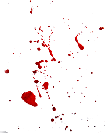 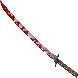 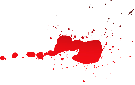 壹
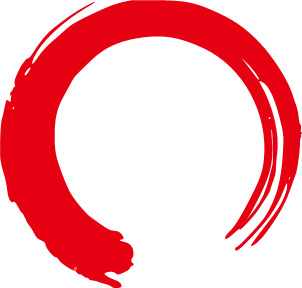 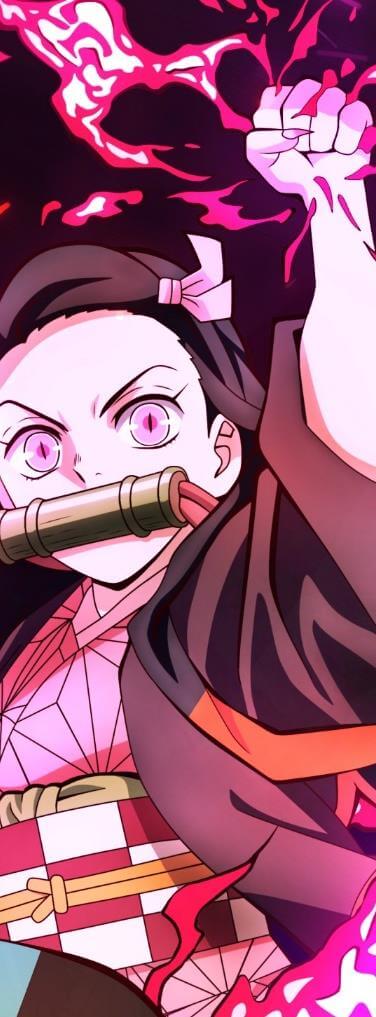 https://www.ypppt.com/
目录
贰
叁
肆
伍
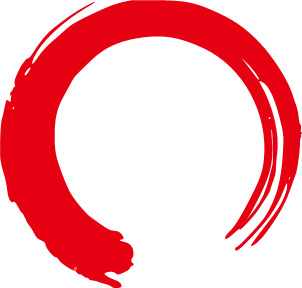 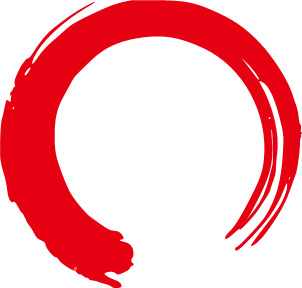 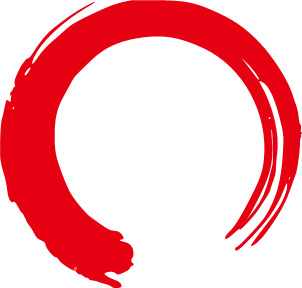 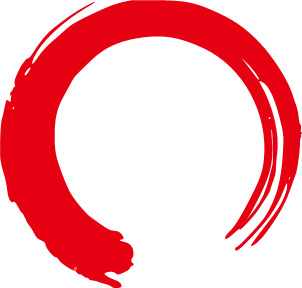 第一部分
第二部分
第三部分
第四部分
第五部分
第一部分
第二部分
第三部分
第四部分
第五部分
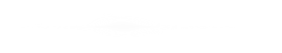 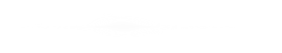 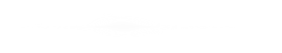 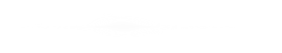 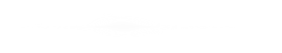 请在此输入正文
请在此输入正文
请在此输入正文
请在此输入正文
请在此输入正文
请在此输入正文
请在此输入正文
请在此输入正文
请在此输入正文
请在此输入正文
请在此输入正文
请在此输入正文
请在此输入正文
请在此输入正文
请在此输入正文
壹
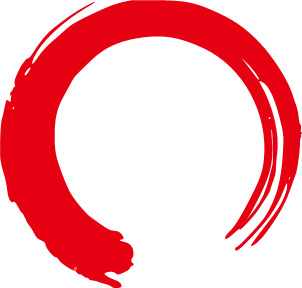 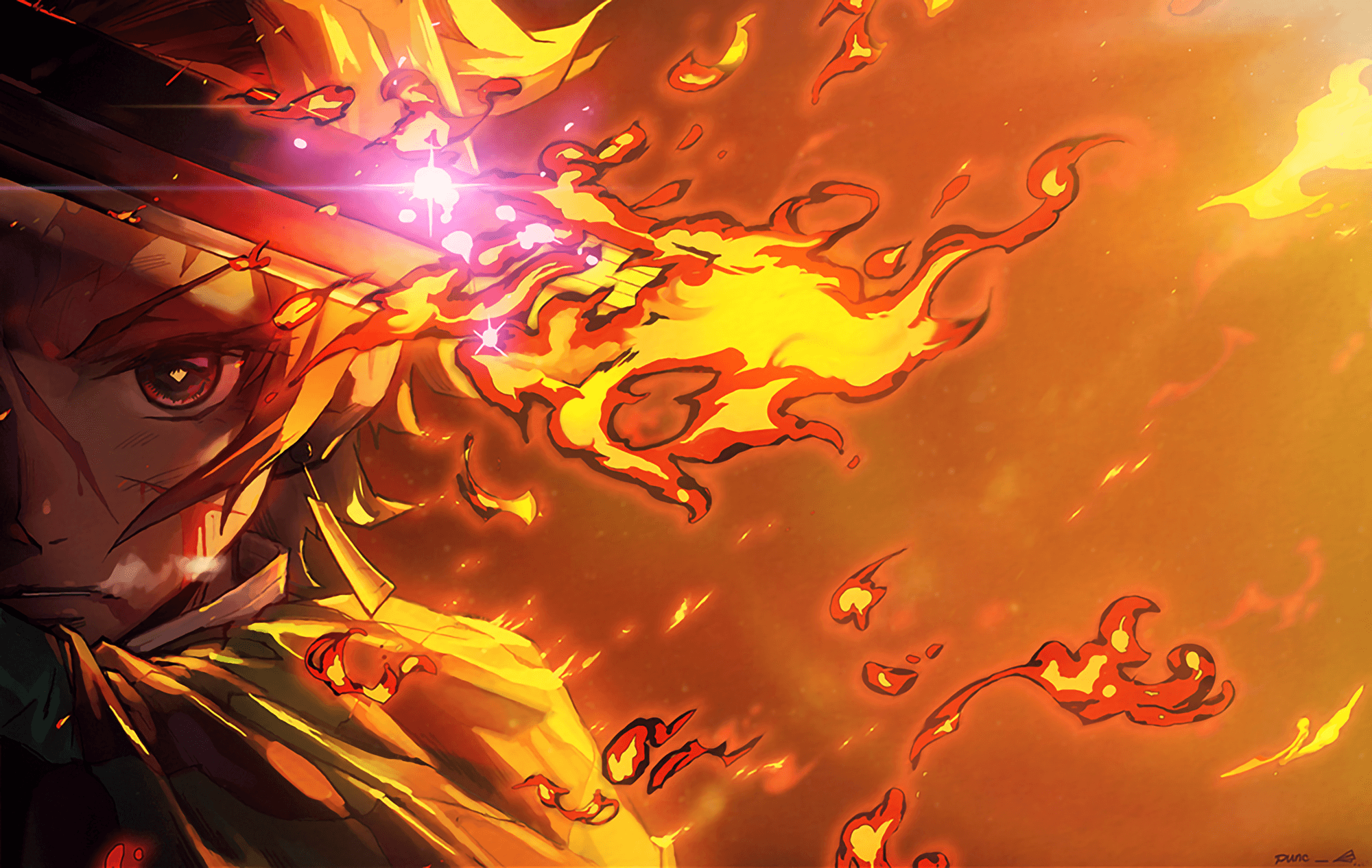 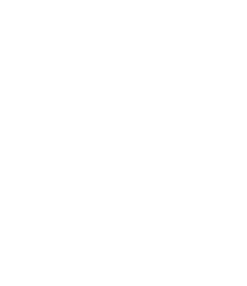 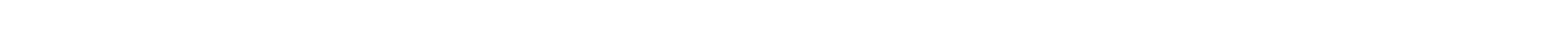 请输入任意正文内容请输入任意正文内容
请输入任意正文内容请输入任意正文内容
请输入任意正文内容
第一部分
第一部分
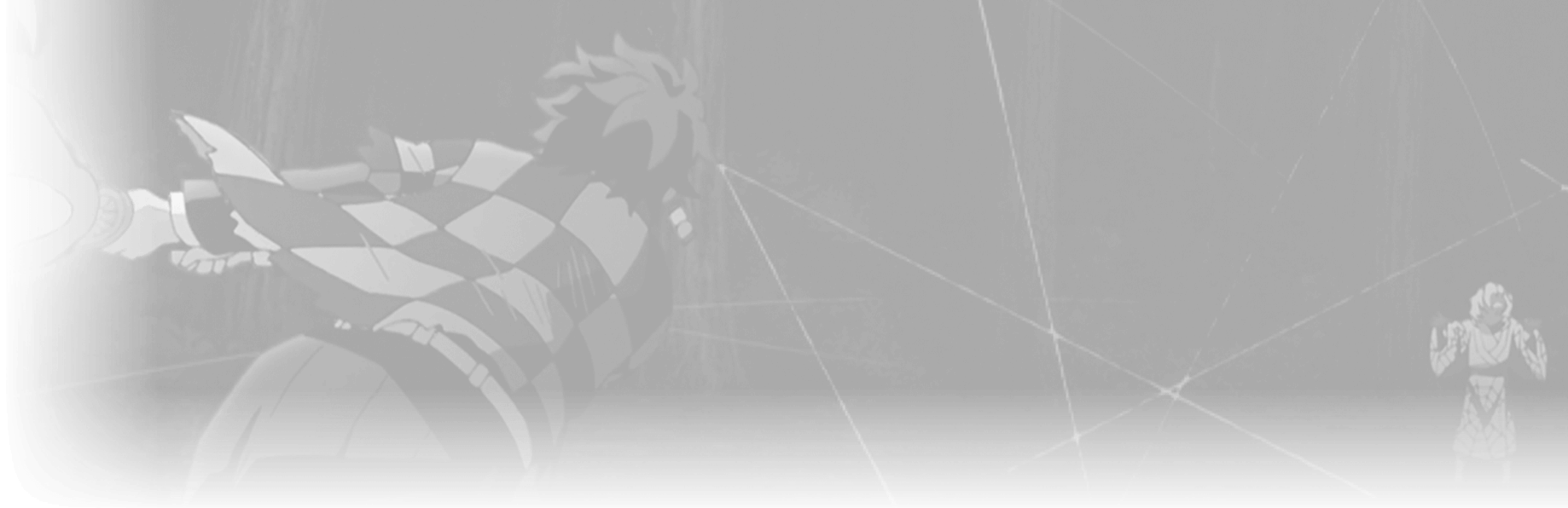 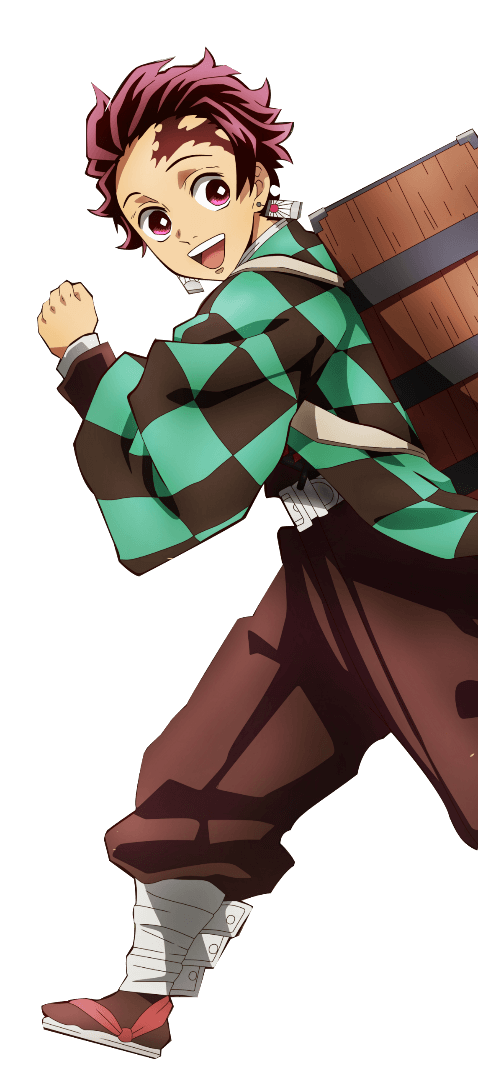 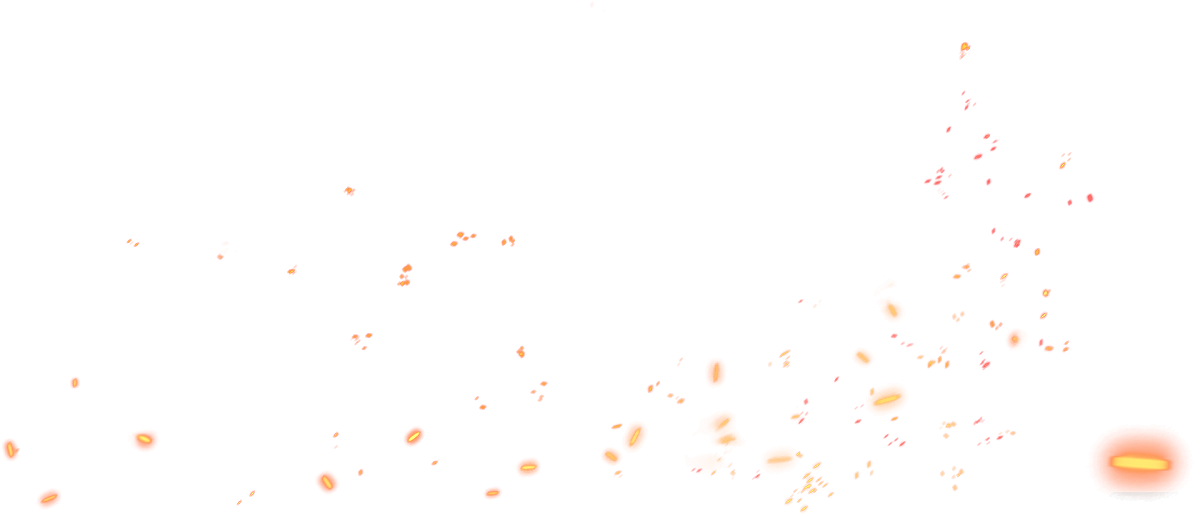 纵使我身形俱灭也定将恶鬼斩杀
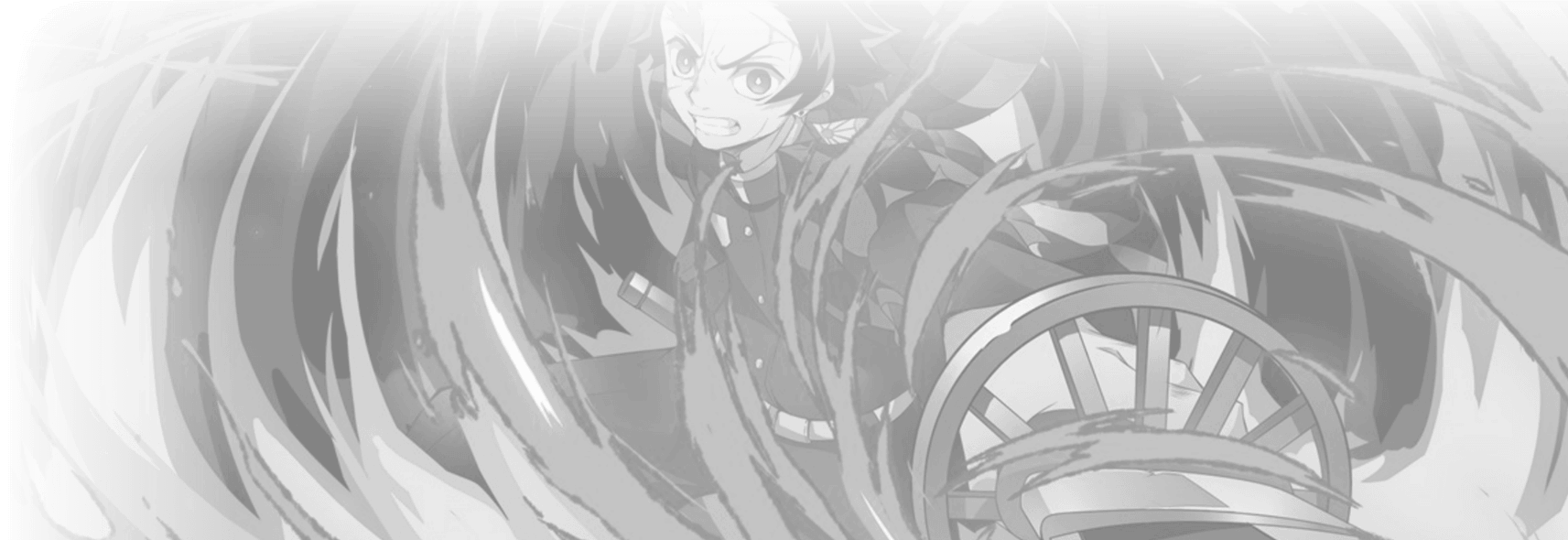 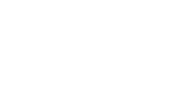 灶门炭治郎
鬼杀队剑士，善良温柔的少年，左额处有伤疤。为了拯救变成鬼的妹妹灶门祢豆子，在讨伐恶鬼的同时，不断地搜寻着仇敌无惨。
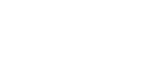 KAMADO TANJIRO
贰
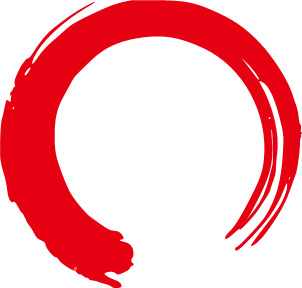 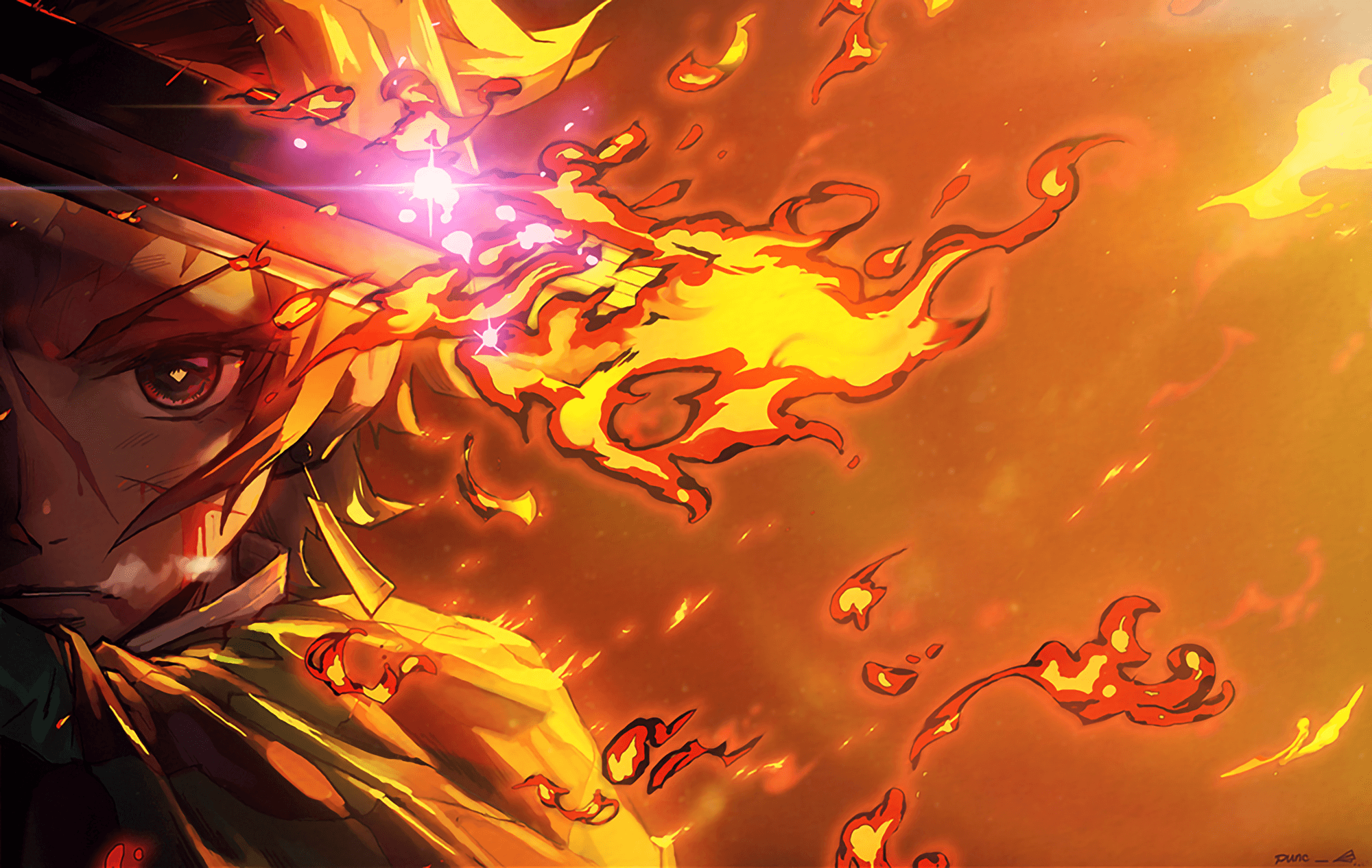 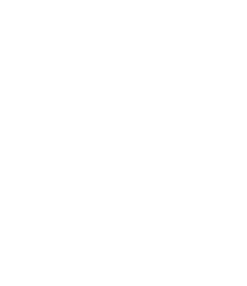 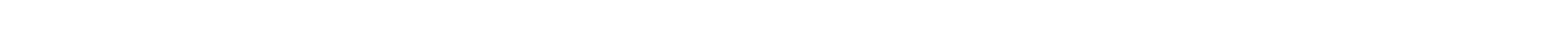 请输入任意正文内容请输入任意正文内容
请输入任意正文内容请输入任意正文内容
请输入任意正文内容
第二部分
第二部分
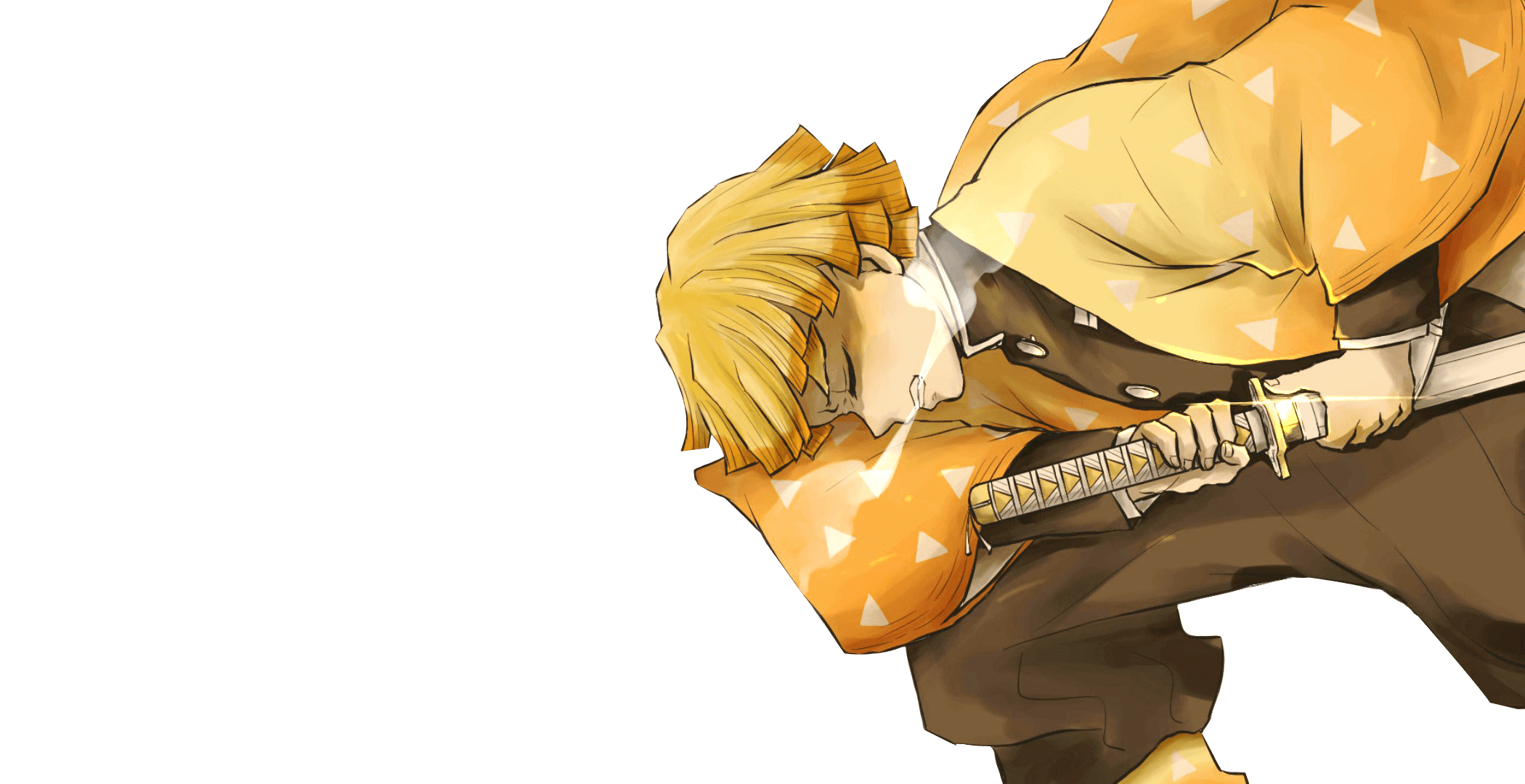 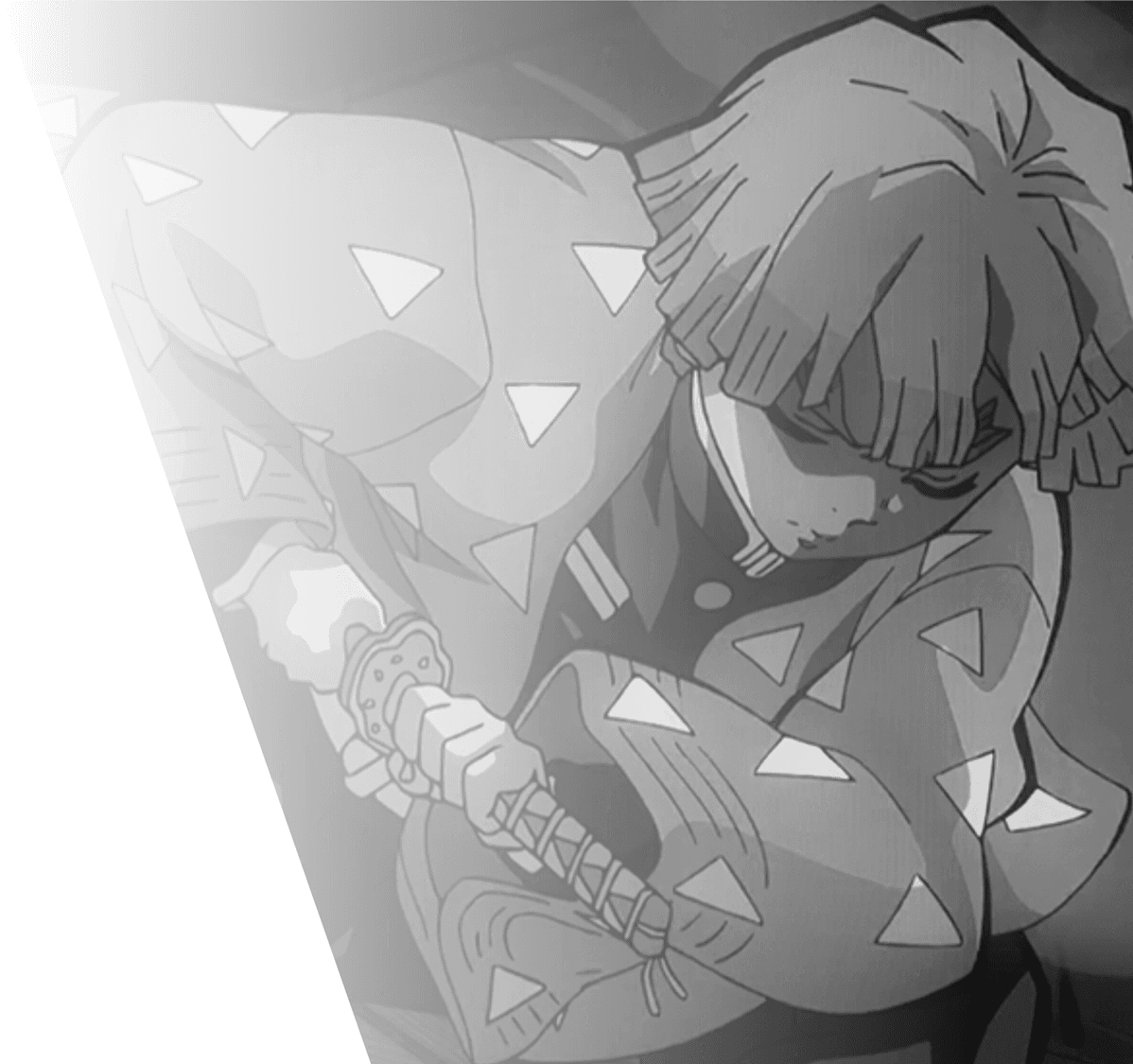 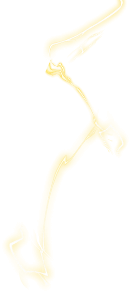 集中一点
登峰造极
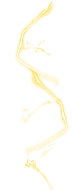 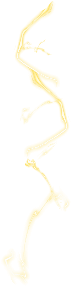 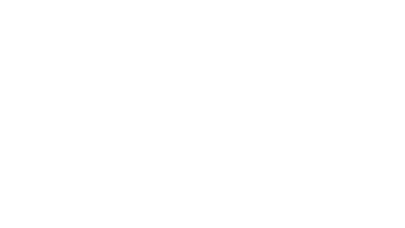 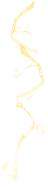 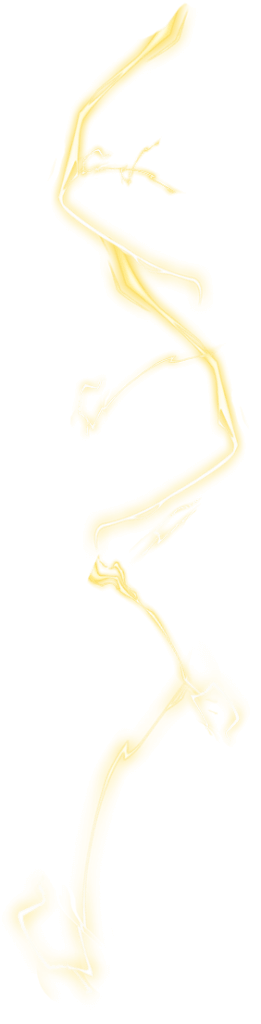 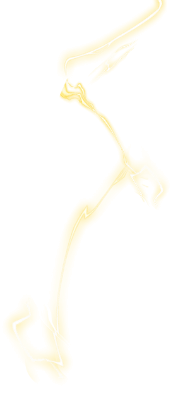 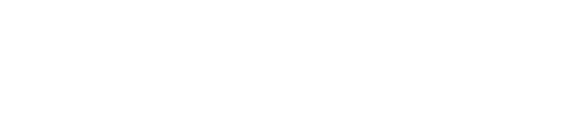 我妻善逸
雷之呼吸的传人之一。灶门炭治郎同期的鬼杀队剑士。性格怯懦消极。但在紧张到极限时会昏睡进入半觉醒状态，发挥出原本的强大实力。
AGATSUMA ZENITSU
叁
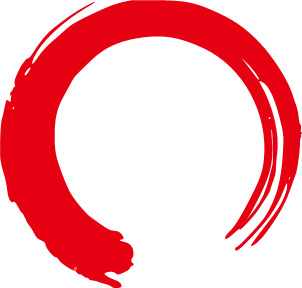 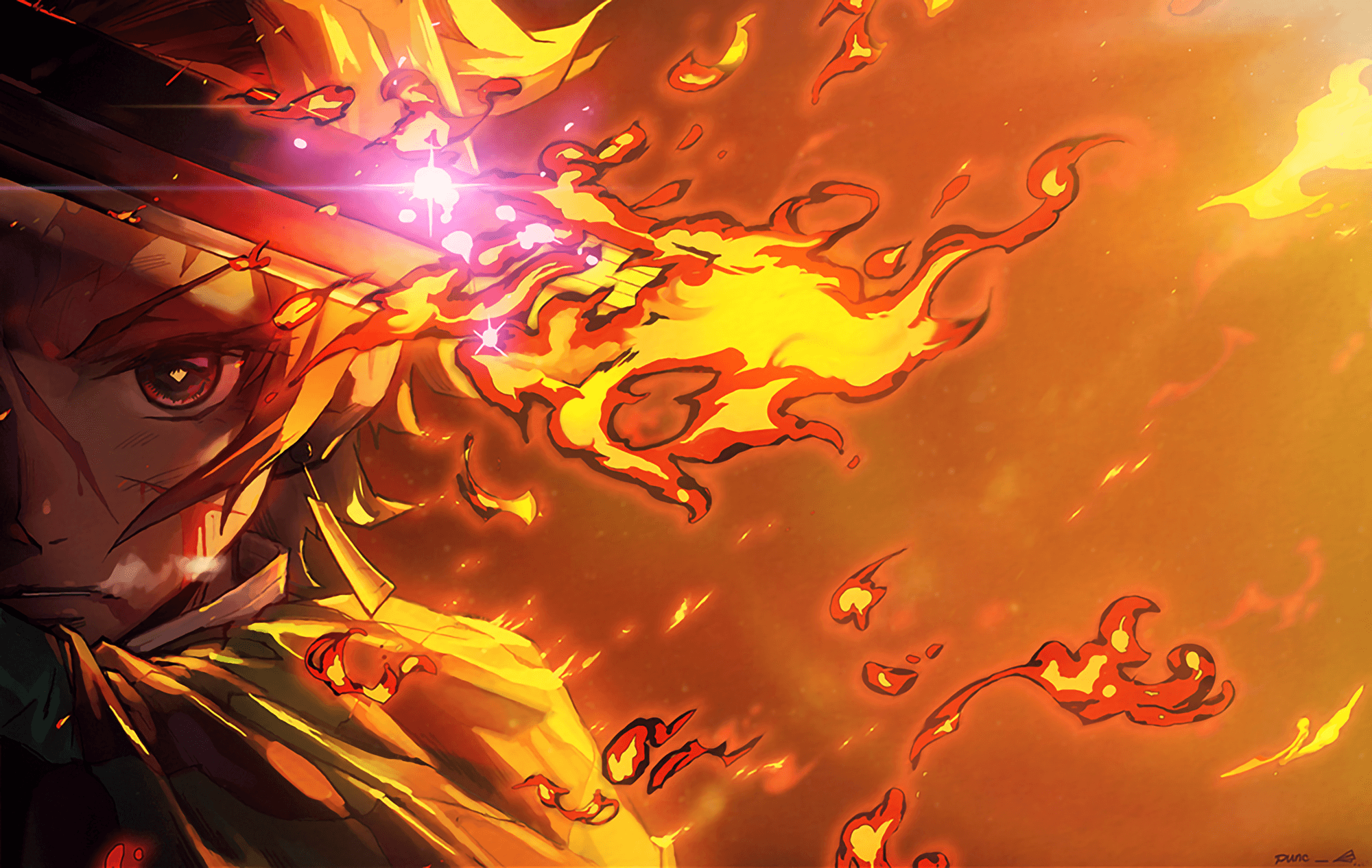 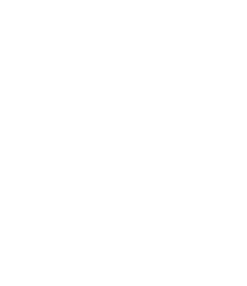 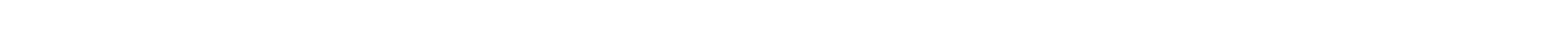 请输入任意正文内容请输入任意正文内容
请输入任意正文内容请输入任意正文内容
请输入任意正文内容
第三部分
第三部分
[Speaker Notes: https://www.ypppt.com/]
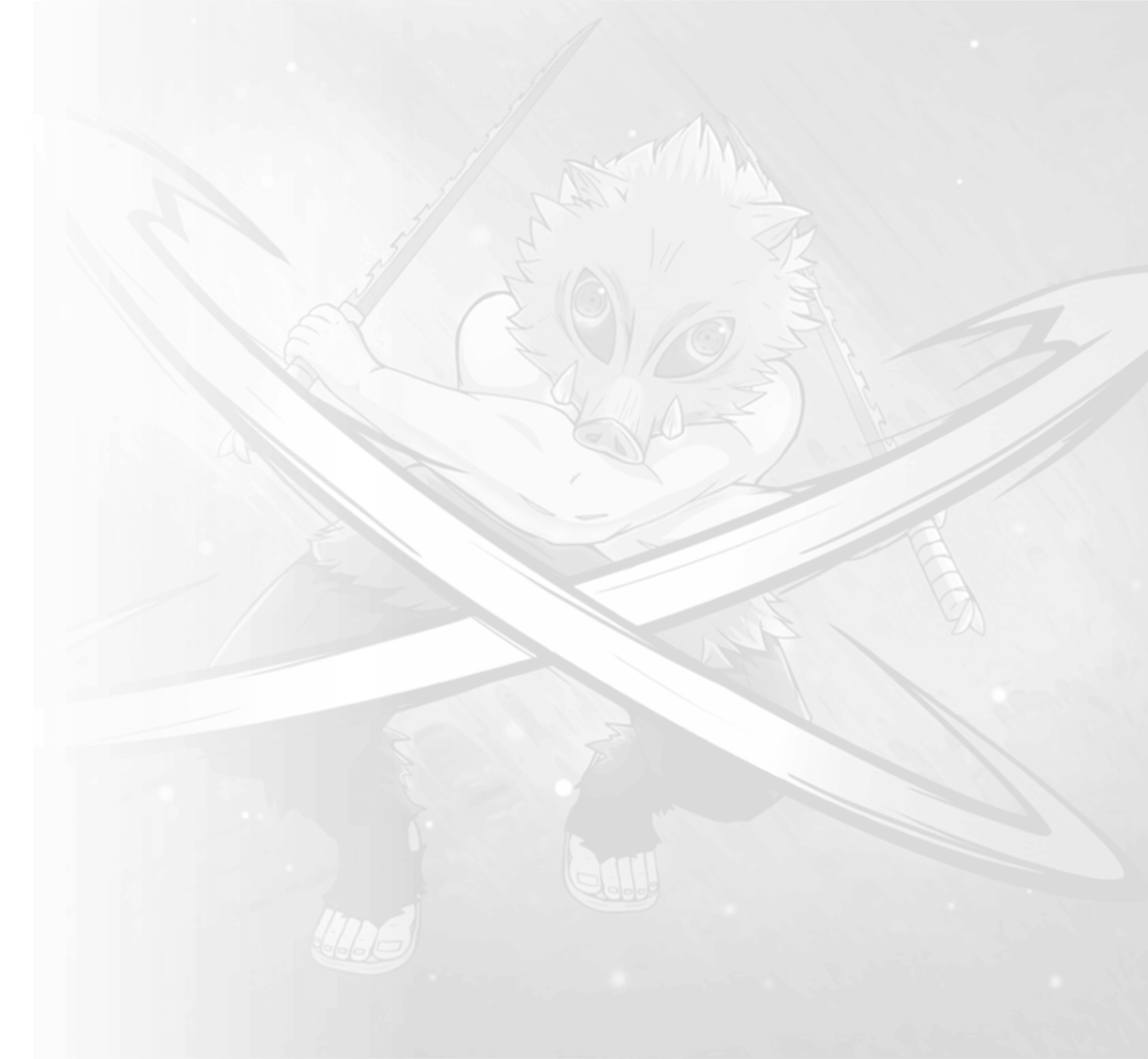 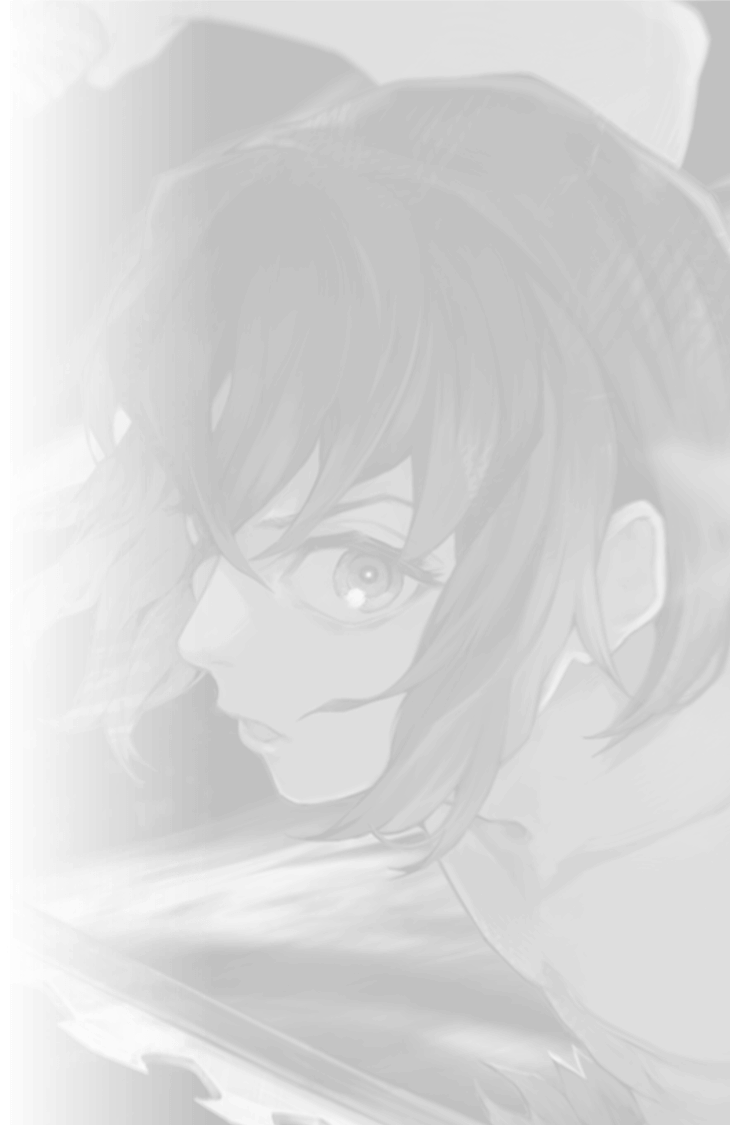 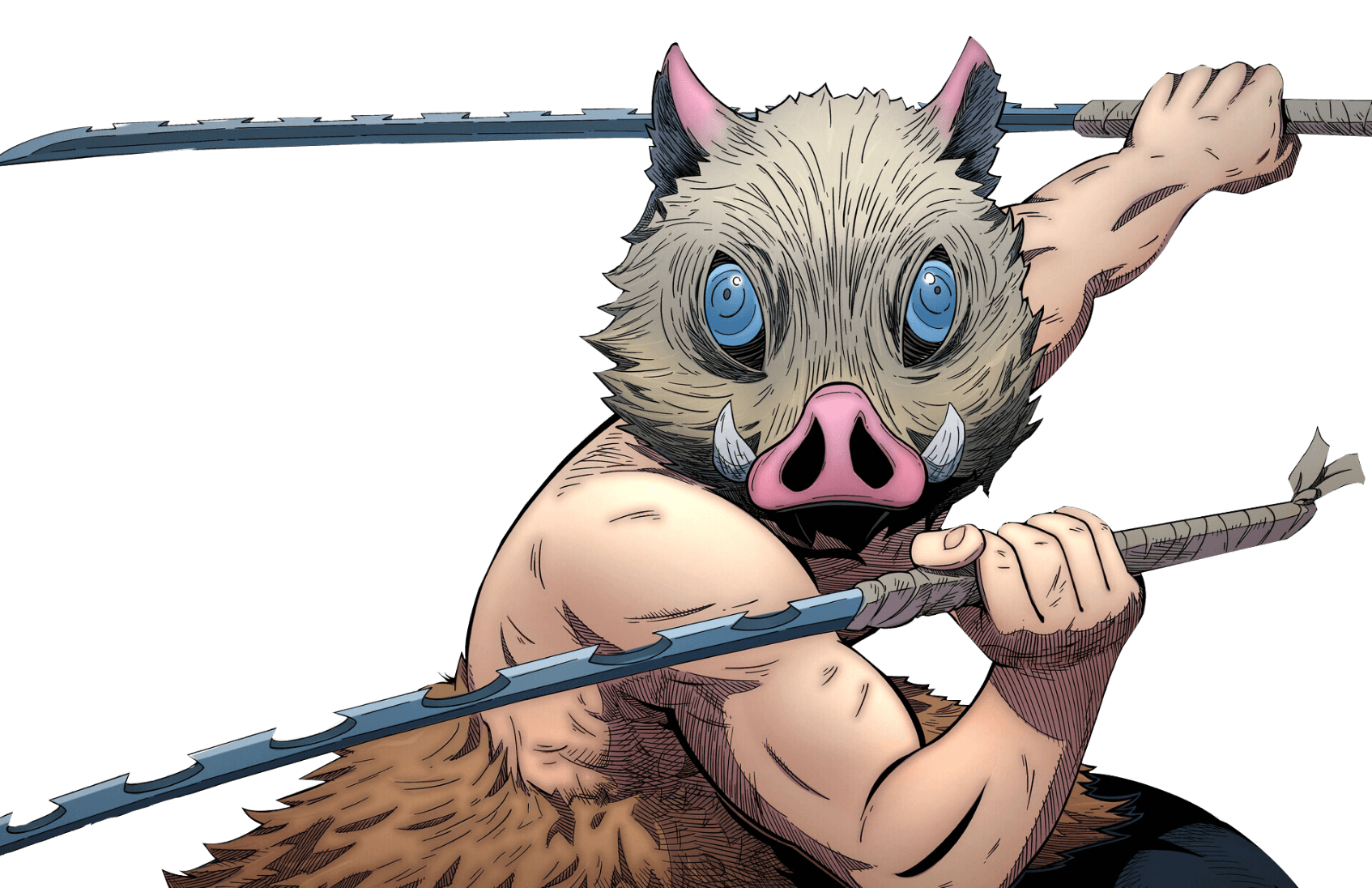 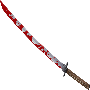 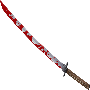 猪突猛进
灶门炭治郎同期的鬼杀队剑士，好战的二刀流。穿着野兽皮毛，猪头后面长着一张女孩子般漂亮的脸蛋。
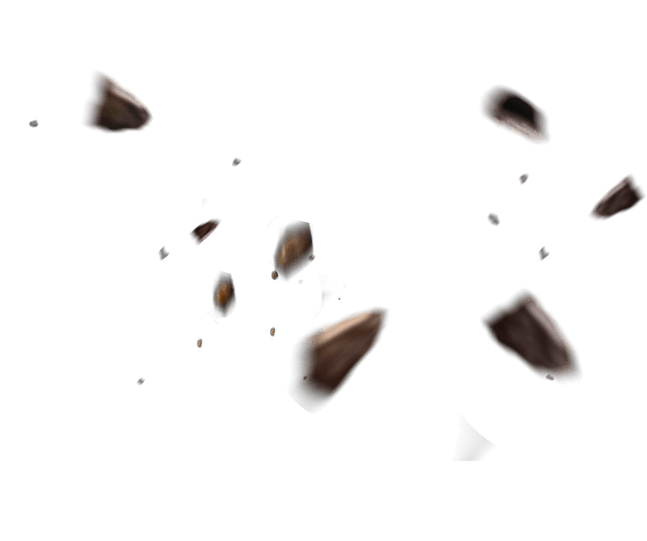 嘴平伊之助
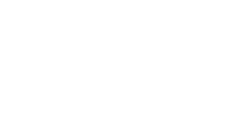 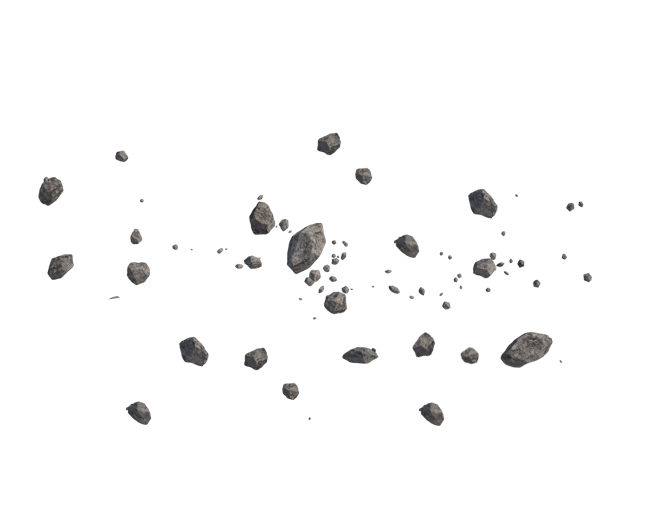 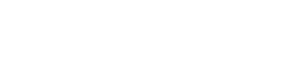 HASHIBIRA INOSUKE
肆
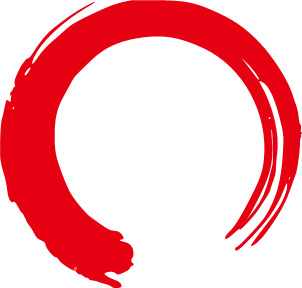 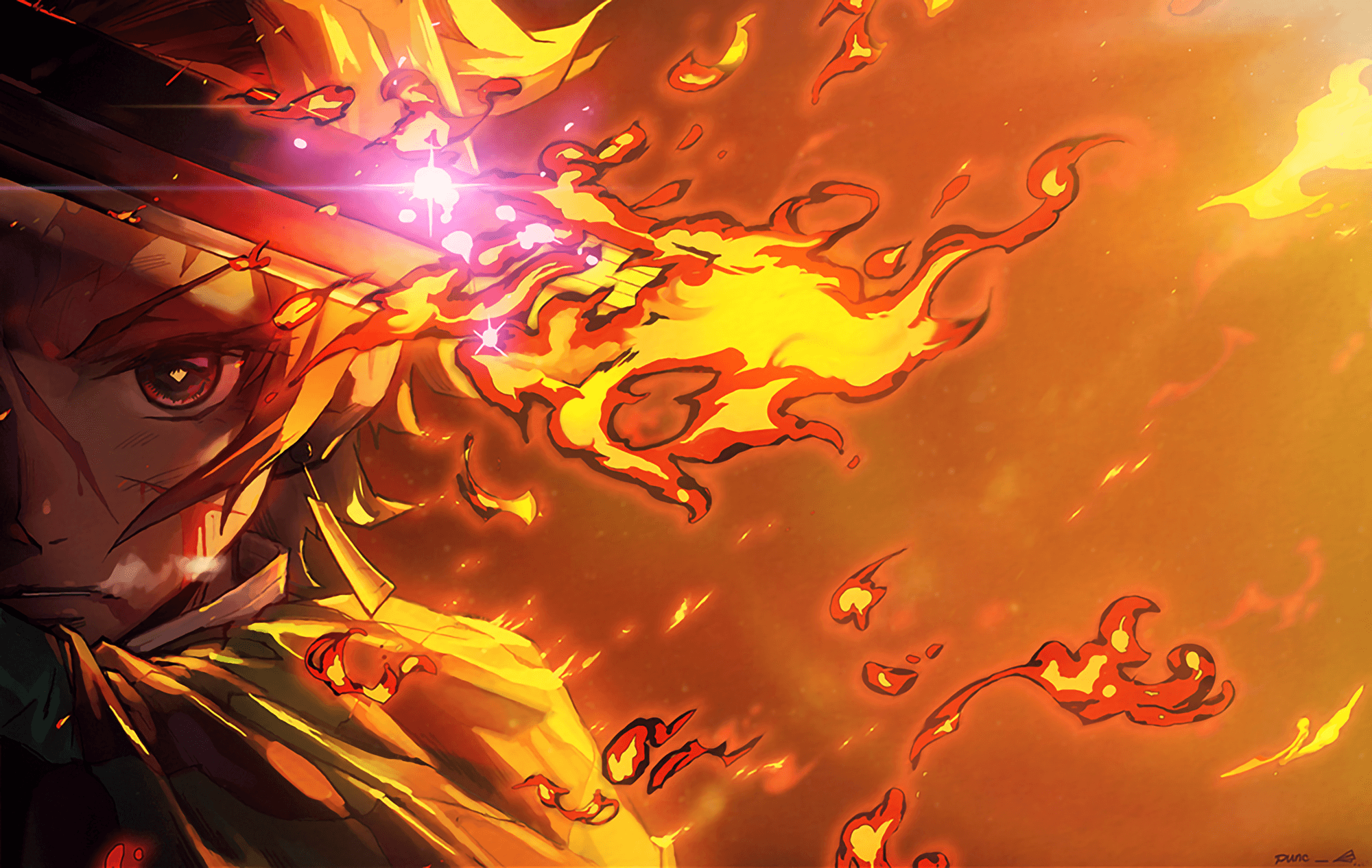 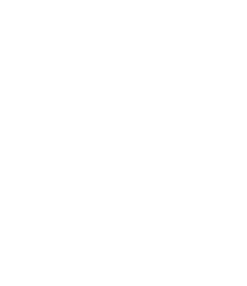 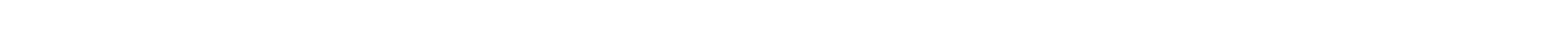 请输入任意正文内容请输入任意正文内容
请输入任意正文内容请输入任意正文内容
请输入任意正文内容
第四部分
第四部分
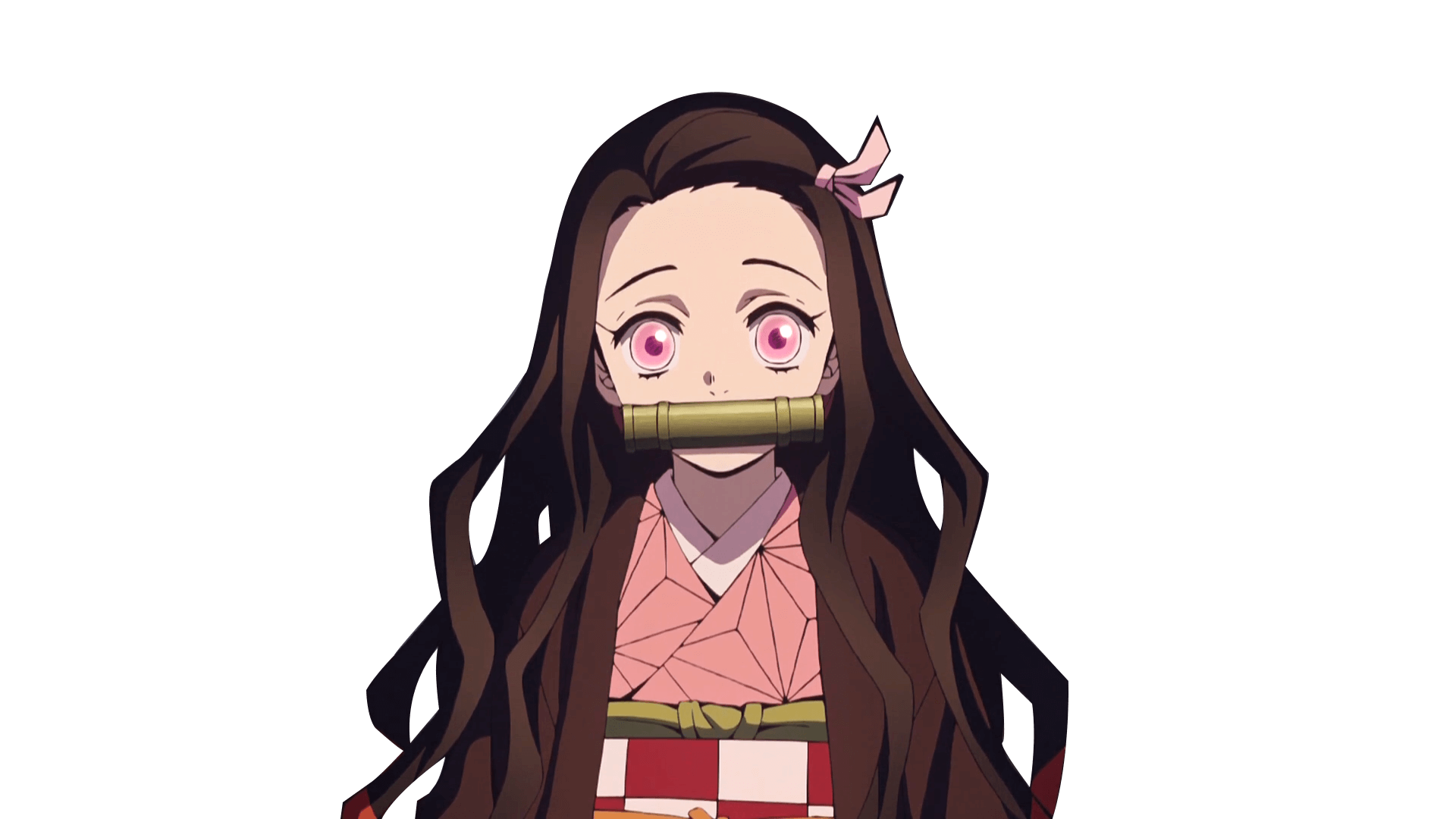 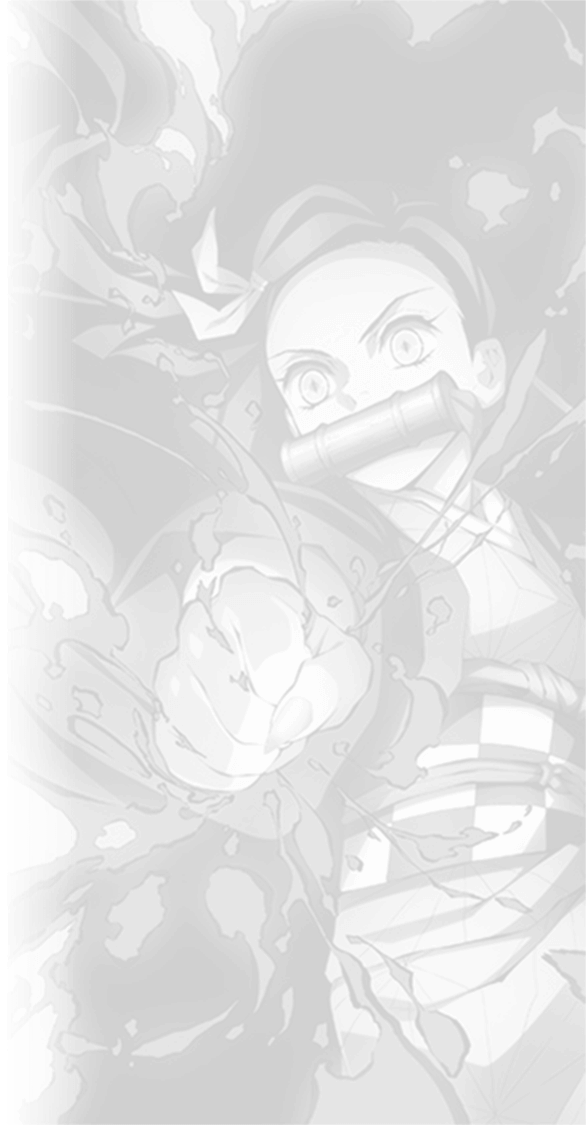 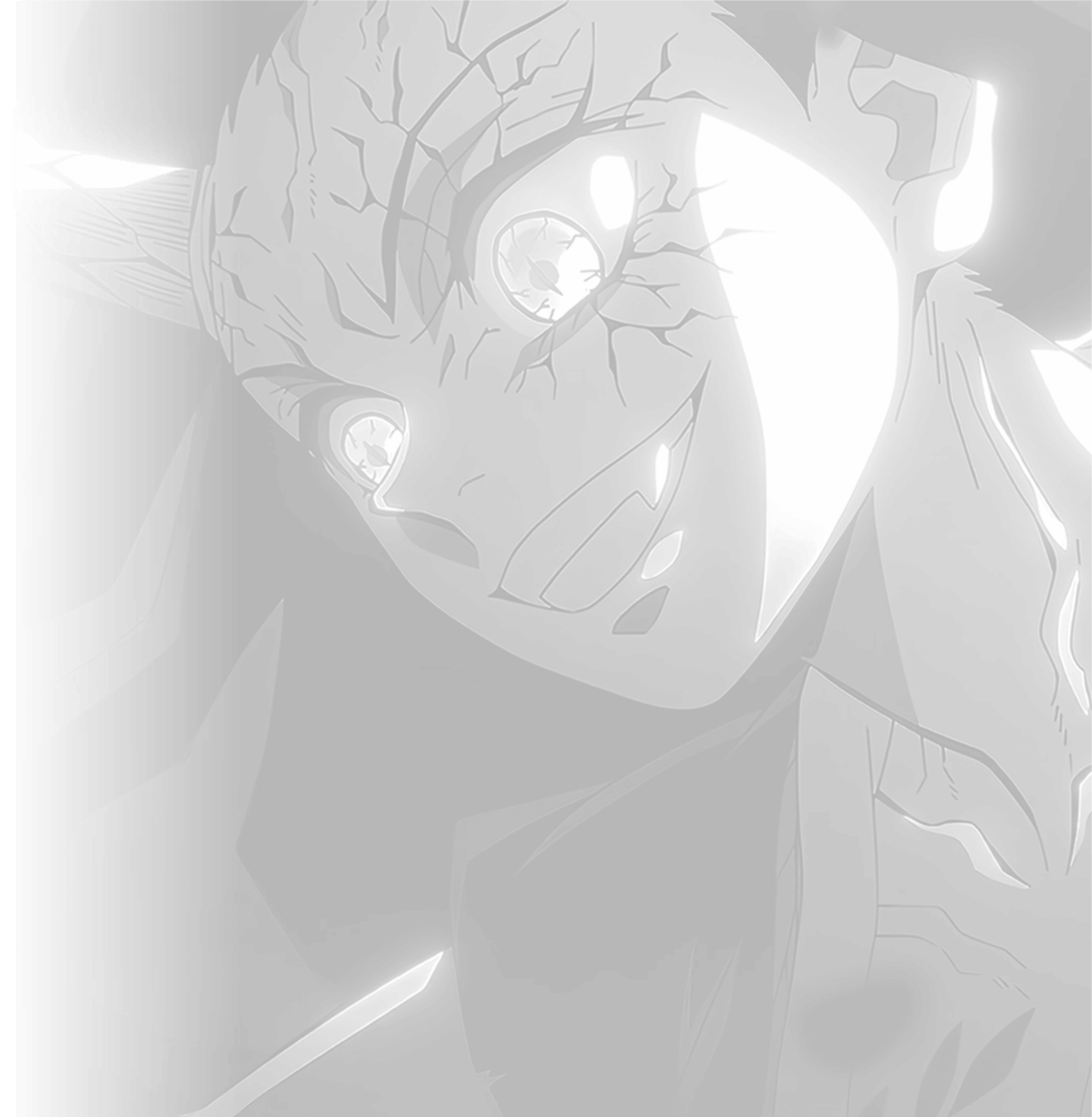 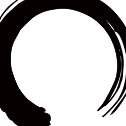 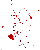 血鬼术
爆血
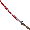 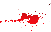 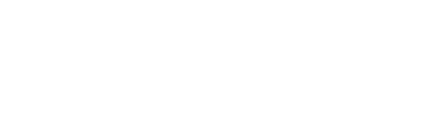 KAMADO NEZUKO
灶门弥豆子
灶门炭治郎的妹妹，因鬼舞辻无惨的血液变成了鬼。平日躲藏在炭治郎身后的箱子里，以理性抑制着作为鬼的本能与炭治郎一同战斗。
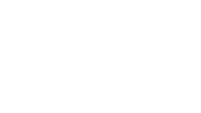 伍
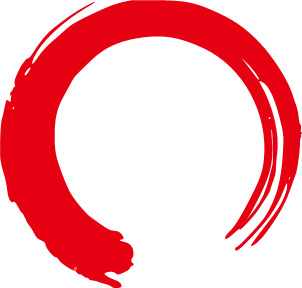 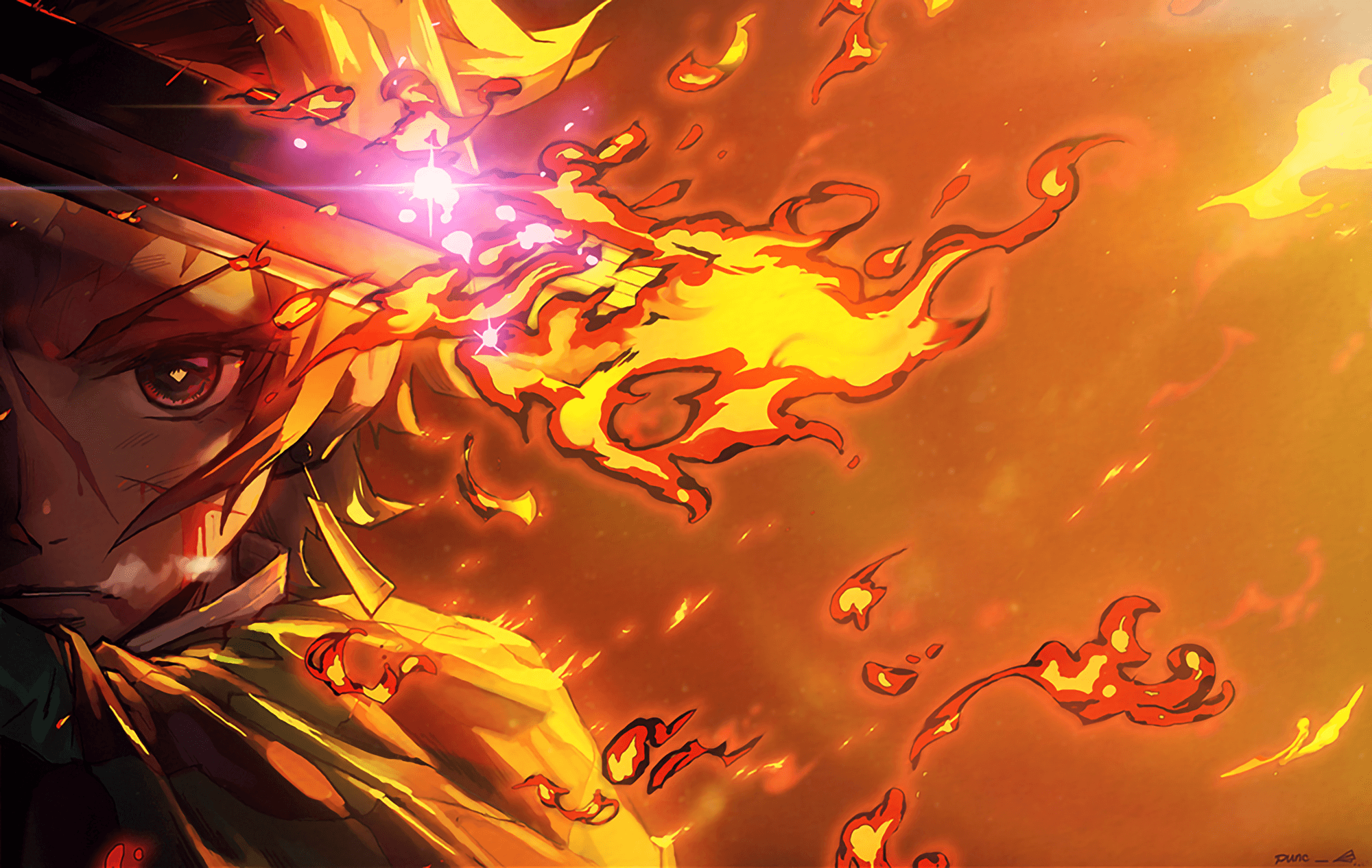 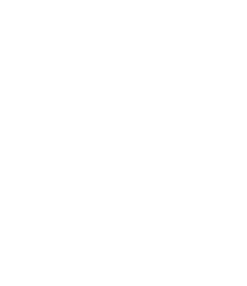 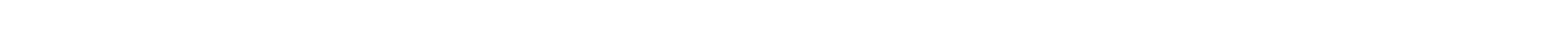 请输入任意正文内容请输入任意正文内容
请输入任意正文内容请输入任意正文内容
请输入任意正文内容
第五部分
第五部分
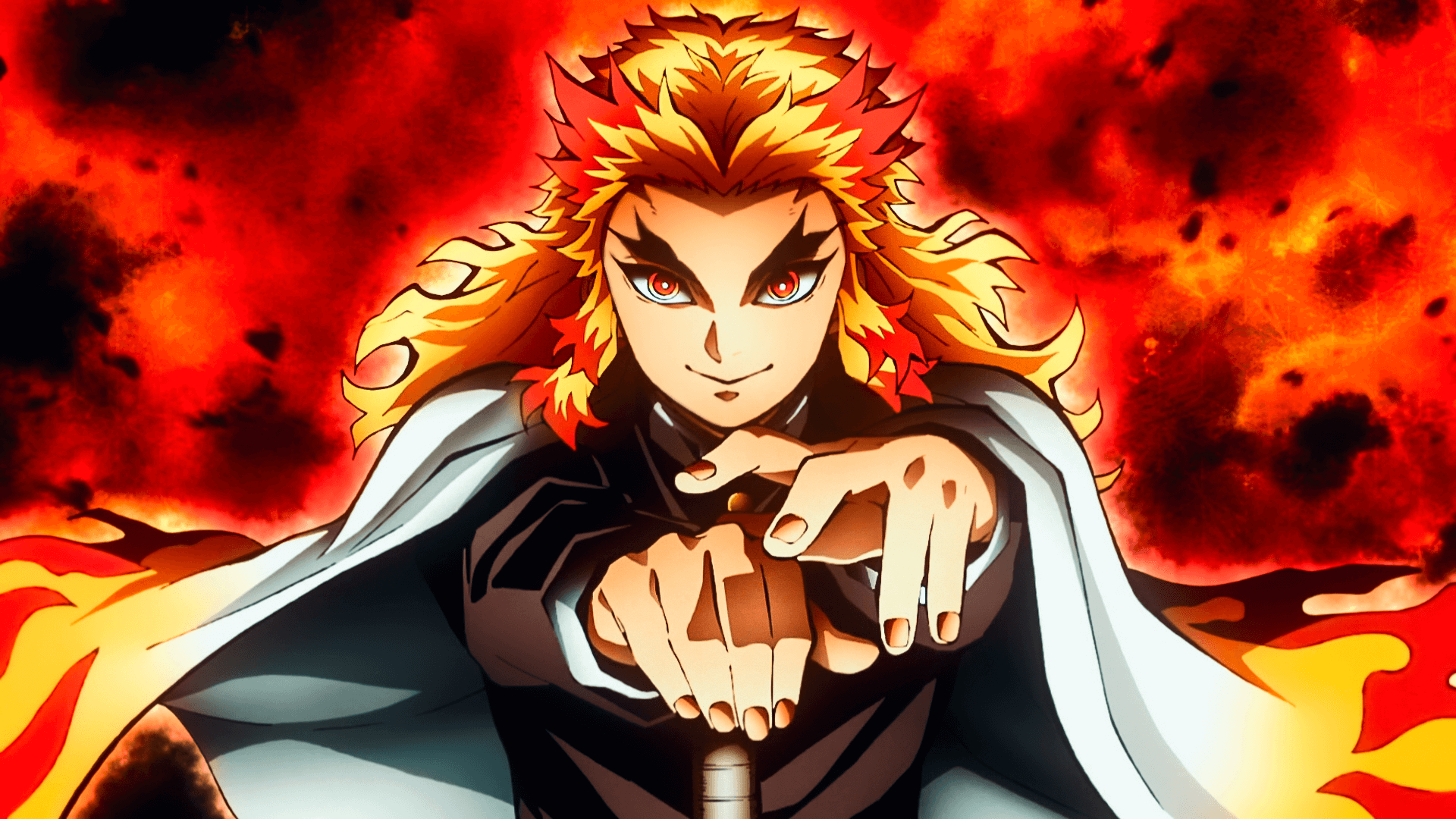 挺起胸膛
活下去吧
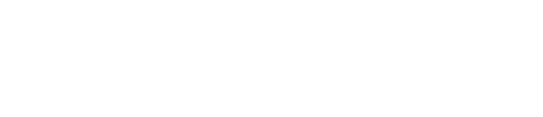 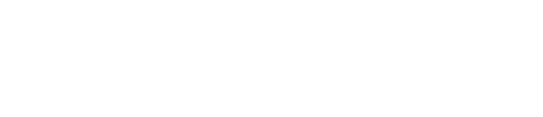 出身历代“炎柱”辈出的名门-炼狱家。从小就在父亲的教导下，磨炼狩鬼的技能，但父亲突然抛下了剑，没了奋斗的动力，也放弃了他。虽然内心受到了很深的伤害，但表面上仍然挂着快乐的笑容。平时指导弟弟千寿郎，同时作为柱的一员，也是鬼杀队的支柱。
炼狱杏寿郎
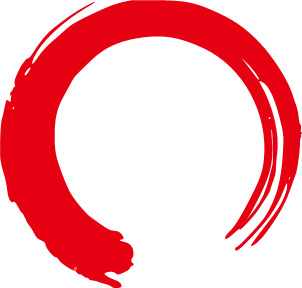 RENGOKU KYOUJUROU
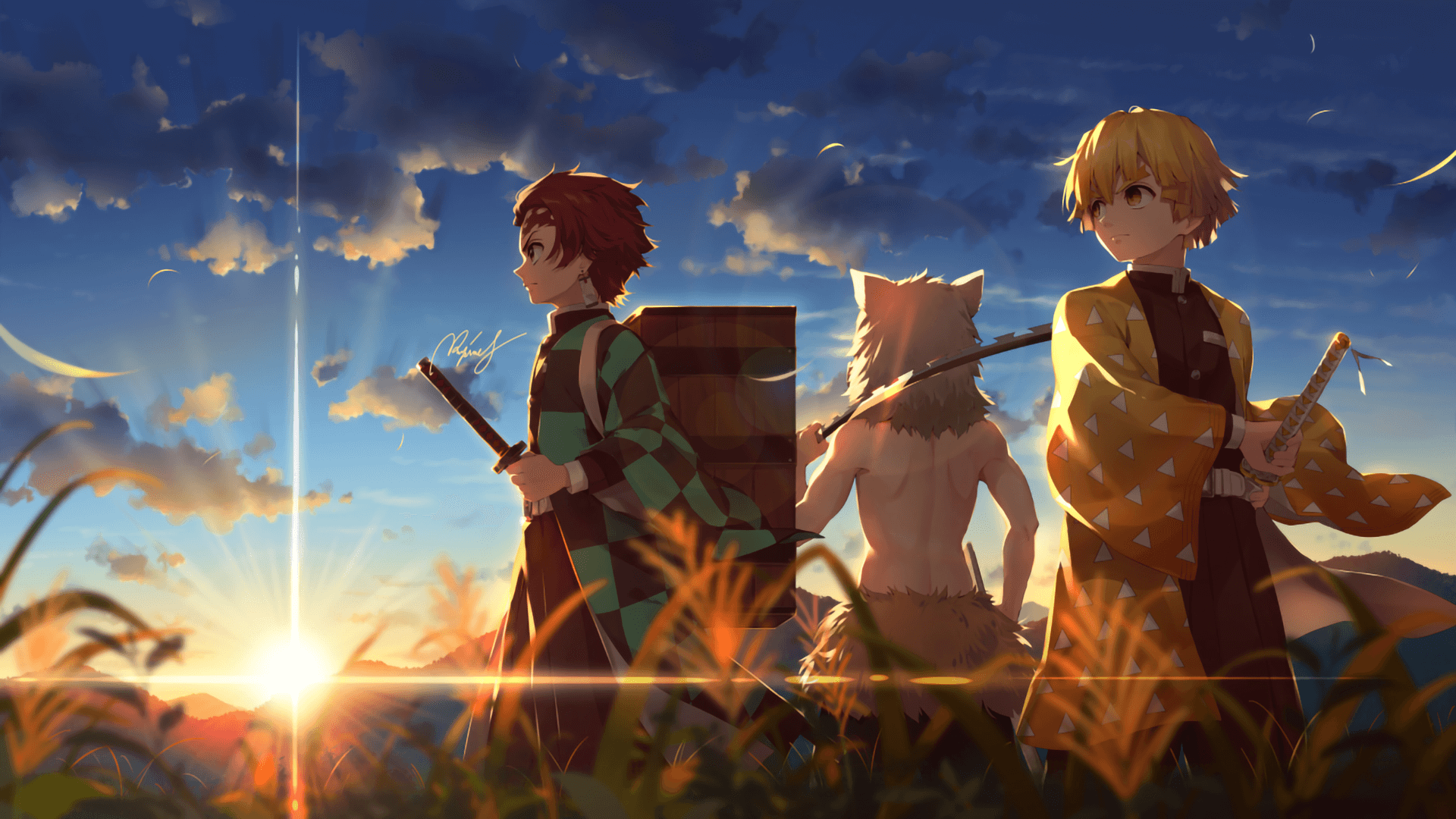 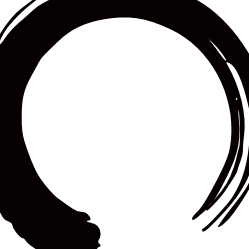 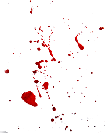 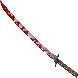 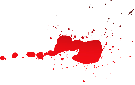 更多精品PPT资源尽在—优品PPT！
www.ypppt.com
PPT模板下载：www.ypppt.com/moban/         节日PPT模板：www.ypppt.com/jieri/
PPT背景图片：www.ypppt.com/beijing/          PPT图表下载：www.ypppt.com/tubiao/
PPT素材下载： www.ypppt.com/sucai/            PPT教程下载：www.ypppt.com/jiaocheng/
字体下载：www.ypppt.com/ziti/                       绘本故事PPT：www.ypppt.com/gushi/
PPT课件：www.ypppt.com/kejian/
[Speaker Notes: 模板来自于 优品PPT https://www.ypppt.com/]